Social dialogue and decent work
Cooperation TUFEMI, Fagforbundet and KS
March 12-13, 2020
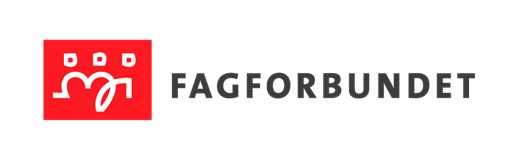 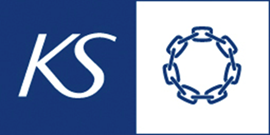 Fagforbundet - Norwegian Union of Municipal and General Employees
Largest union in The Norwegian Confederation of Trade Unions 
More than 370.000 members
80% of our members are women 
More than 100 occupational groups, in the public sector, in local and county government and in hospitals, as well as in the private sector. 
Our goals and expectations for this project: networking and sharing experiences with the advantages of social dialogue
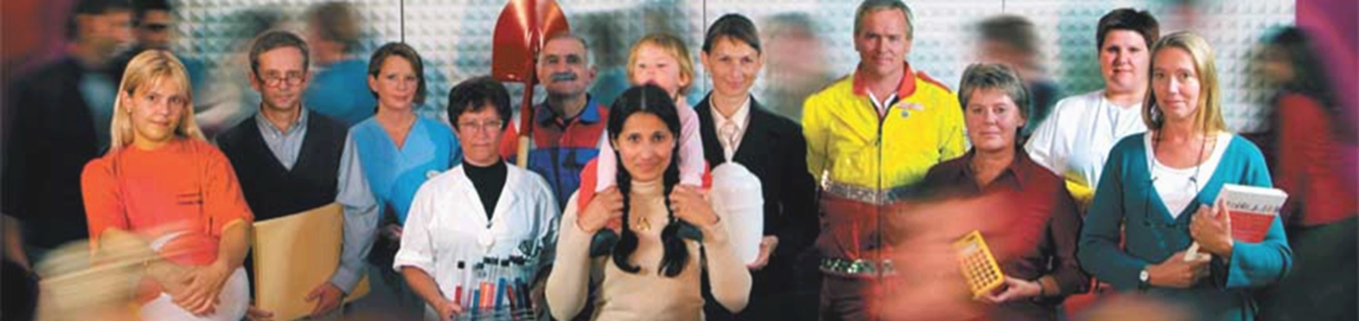 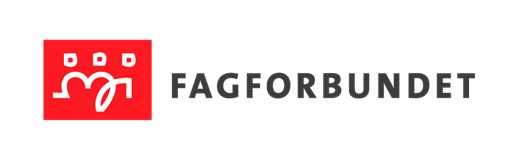 [Speaker Notes: Fagforbundet has shop stewards and trade union representatives at all levels of the country’s administration: national, county, municipal and organisational. Fagforbundet is made up of more than 550 local branches. Each local branch is a fully functional trade union where members elect their local representative. Fagforbundet has nearly 17,000 experienced shop stewards across the country, and 18 county level organisations. Fagforbundet also gains strength from being under the umbrella of the Norwegian Confederation of Trade Unions.]
KS - Norwegian Association of Local and Regional Authorities
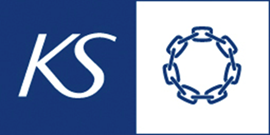 Member organization - all 356 municipalities and 11 county councils in Norway are members, in addition to 500 public enterprises
Three main functions:
Represents the interests of its members vis-à-vis the central government and Parliament
Provides legal, financial and administrative advice for members, commissions research and contributes with expert assessments
Employer organization that negotiates with unions on behalf of 366 local and regional authorities – all except Oslo
Our goals and expectations for this project:
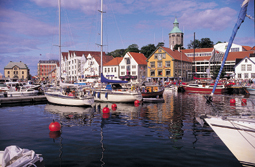 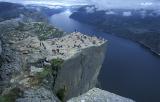 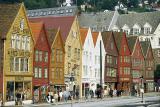 Social partners: KS + Fagforbundetw/government = tripartite dialogue
Main actors/partners in preparing/discussing;
The Technical Calculation Committee for Wage Settlements - representatives of all trade union and employers’ confederations, representatives of Statistics Norway,  Ministry of Labour and Social Affairs, Ministry of Finance, and Ministry of Local Government and Modernisation, which represents the Government as an employer
Developing policy in many formal working groups, input to public policy (equality in the work place, inclusive labour market)
Partners in national programs to solve issues of mutural interest (quality public services, structural reforms, digitalisation – national and local tripartite cooperation
Issues related to local working conditions/environment (reinforcing laws and regulations + input to new legislation)
Many arenas  of social dialogue, formal and informal, developing trust and further cooperation. An effective model to create results for members and citizens – and to strengthen the role of the organisations as necessary/powerful actors in society